PHY 711 Classical Mechanics and Mathematical Methods
10-10:50 AM  MWF  Olin 103

Plan for Lecture 31:
Chapter 11 in F & W:    
Heat conduction
Basic equations
Boundary value problems
11/11/2015
PHY 711  Fall 2015 -- Lecture 31
1
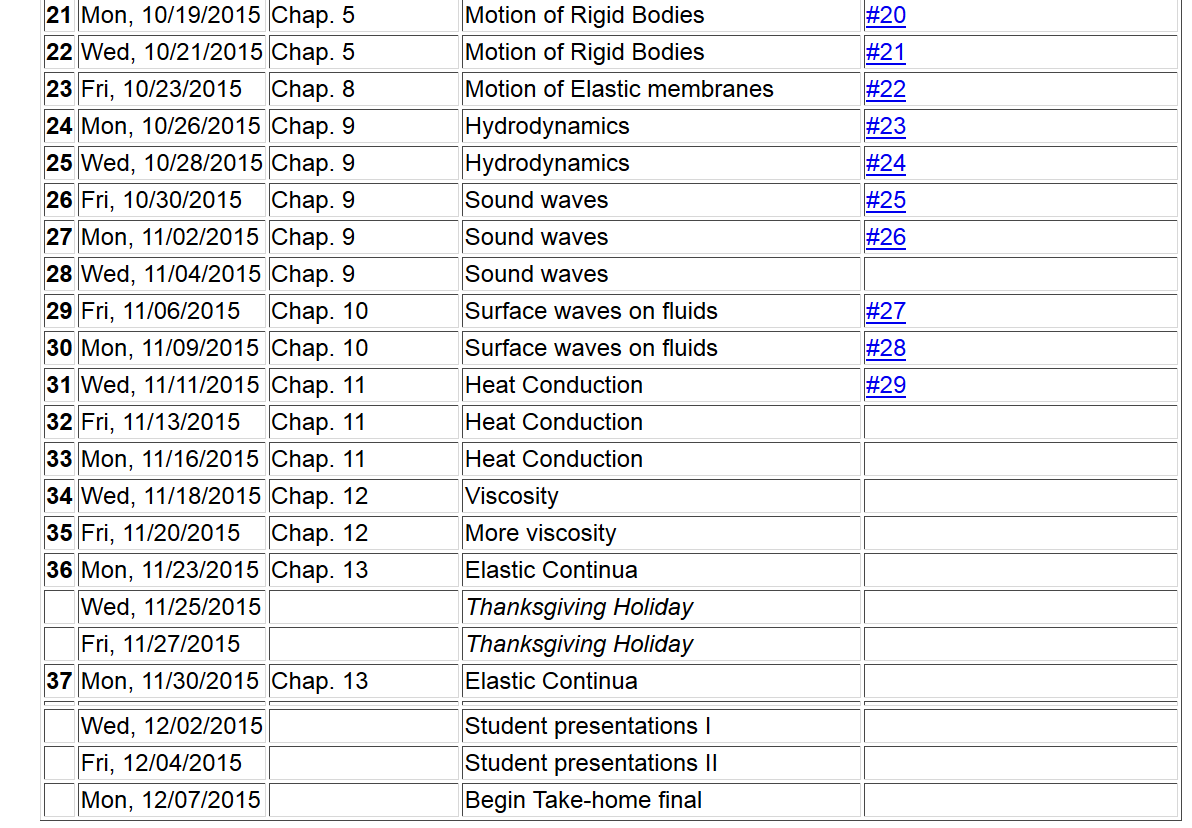 11/11/2015
PHY 711  Fall 2015 -- Lecture 31
2
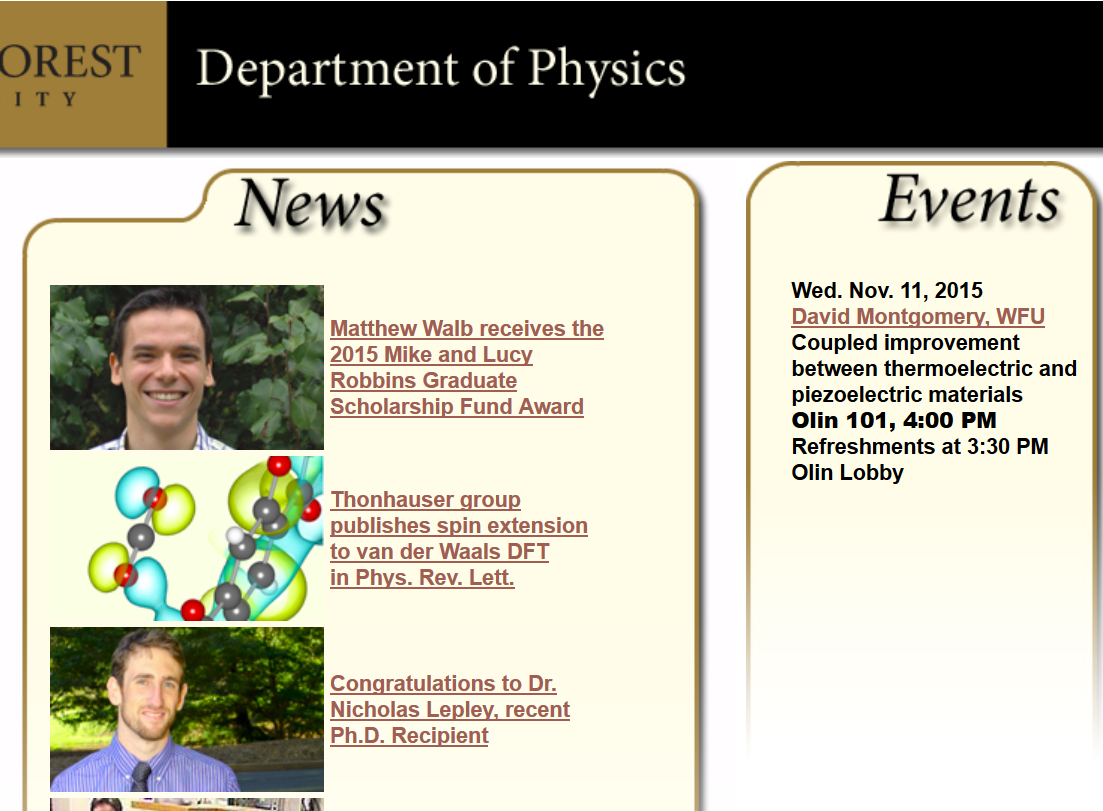 11/11/2015
PHY 711  Fall 2015 -- Lecture 31
3
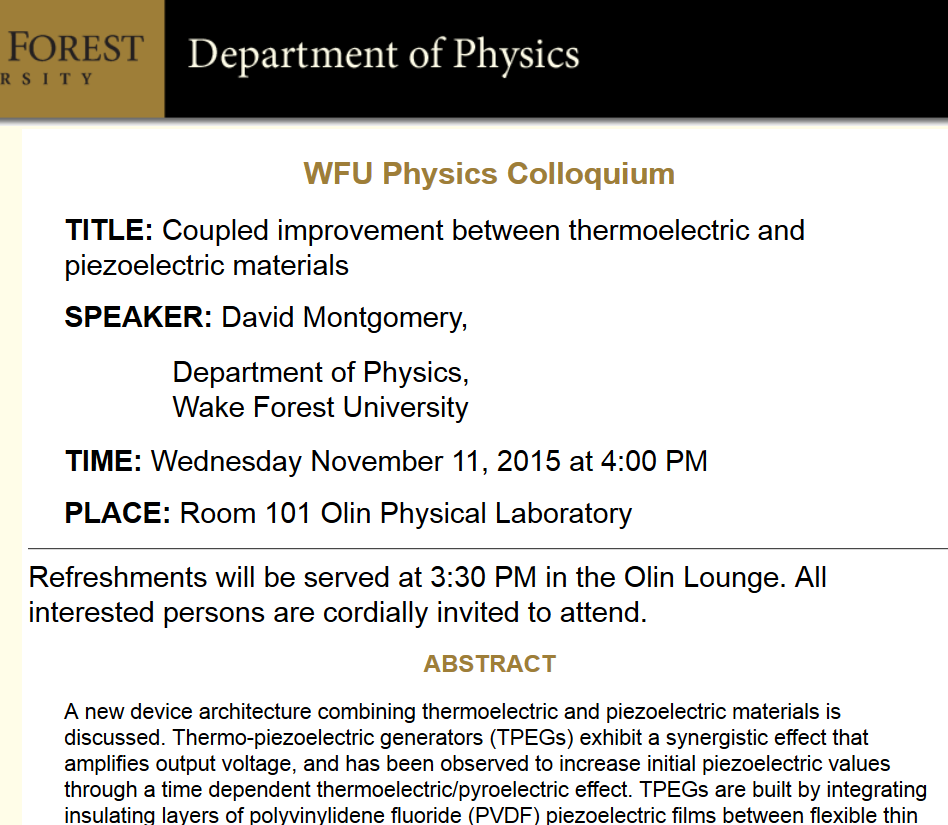 11/11/2015
PHY 711  Fall 2015 -- Lecture 31
4
Conduction of heat
T(r,t)
jh
11/11/2015
PHY 711  Fall 2015 -- Lecture 31
5
Note that in this treatment we are considering a system at constant pressure p
11/11/2015
PHY 711  Fall 2015 -- Lecture 31
6
Conduction of heat -- continued
heat flux
heat source
11/11/2015
PHY 711  Fall 2015 -- Lecture 31
7
Conduction of heat -- continued
thermal diffusivity
Typical values (m2/s)
Air           2x10-5
Water      1x10-7
Copper    1x10-4
11/11/2015
PHY 711  Fall 2015 -- Lecture 31
8
Boundary value problems for heat conduction
T0
c
b
a
11/11/2015
PHY 711  Fall 2015 -- Lecture 31
9
Boundary value problems for heat conduction
T0
c
b
Assuming thermally insulated boundaries
a
11/11/2015
PHY 711  Fall 2015 -- Lecture 31
10
Boundary value problems for heat conduction
T0
c
b
a
11/11/2015
PHY 711  Fall 2015 -- Lecture 31
11
Boundary value problems for heat conduction
T0
c
b
a
11/11/2015
PHY 711  Fall 2015 -- Lecture 31
12
Initial value problem in an infinite domain; Fourier transform
11/11/2015
PHY 711  Fall 2015 -- Lecture 31
13
Initial value problem in an infinite domain; Fourier transform
11/11/2015
PHY 711  Fall 2015 -- Lecture 31
14
Initial value problem in an infinite domain; Fourier transform
11/11/2015
PHY 711  Fall 2015 -- Lecture 31
15
Heat equation in half-space
11/11/2015
PHY 711  Fall 2015 -- Lecture 31
16
Heat equation in half-space -- continued
11/11/2015
PHY 711  Fall 2015 -- Lecture 31
17
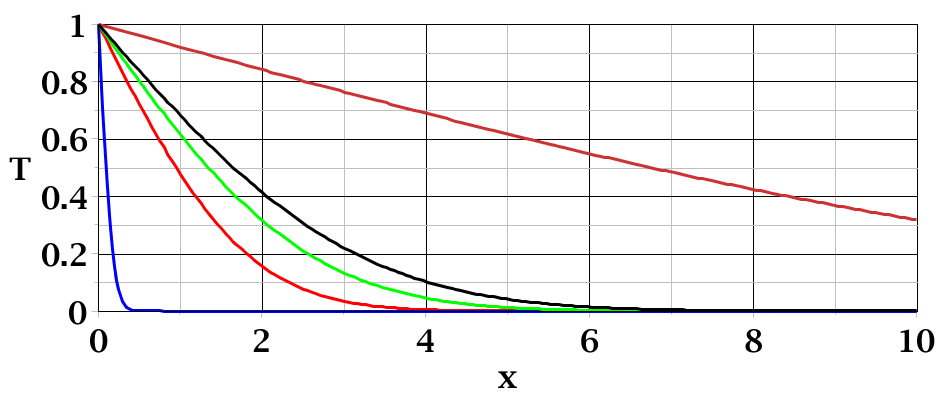 t=50
t=3
t=0.01
11/11/2015
PHY 711  Fall 2015 -- Lecture 31
18